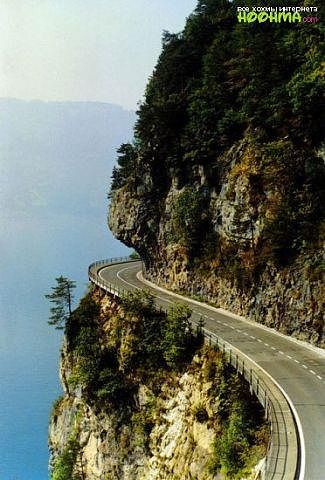 Рельеф России
Начать тест
Учитель географии МКОУ
Атамановская СОШ
Бочарова Л.И.
Использован шаблон создания тестов в PowerPoint
Кривенко Татьяна Владимировна МОУ СОШ № 33 г. Волгоград 2013год
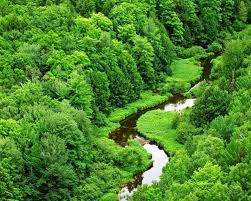 Верно: 13Ошибки: 4Отметка: 3
Верно: 10
Ошибки: 0
Отметка: 5
Время: 0 мин. 34 сек.
исправить
Изображения  скопированы в сети интернет.  Сайт  yandex.ru (картинки)
Самая высокая точка России расположена в горной системе:
Хибины
Урал
Кавказ
Атамановка   2013год
Равнины по сравнению с горами в России занимают…
равную площадь
большую площадь
меньшую площадь
Атамановка  2013год
Самые протяженные горы страны:
Срединный хребет
Уральские
Кавказские
Атамановка   2013год
Укажите крупнейшую равнину России
Восточно-Европейская
Среднесибирское плоскогорье
Западно-Сибирская
Атамановка   2013год
Укажите тектоническую структуру
щит
низменность
плоскогорье
Атамановка   2013год
Равнина, имеющая абсолютную высоту от 200-500 метров
низменность
возвышенность
плоскогорье
Атамановка   2013год
Найдите неверную пару
Анабарский щит – Уральские горы
Сибирская платформа – Среднесибирское плоскогорье
Западно-Сибирская плита – Западно-Сибирская равнина
Атамановка   2013год
Выберите верный вариант распределения гор по высоте ( от более низких к более высоким)
1 – Кавказ               2 - Урал                  3 -Восточный Саян
1  2  3
3  2  1
2  3  1
2013год
Какой хребет расположен восточнее?
Срединный хр.
Верхоянский хр.
Хр. Черского
Атамановка  2013год
В каких горах можно наблюдать вулканическую деятельность?
Срединный хребет
Урал
Кавказ
Атамановка  2013год